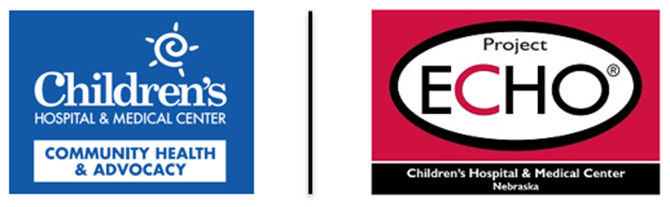 Children’s Project ECHO: Treating ADHD in the Primary Care Setting
Behavioral Interventions for ADHD
Rene Pretorius-Parks LIMHP LMFT 
Behavioral Health
Children’s Hospital & Medical Center
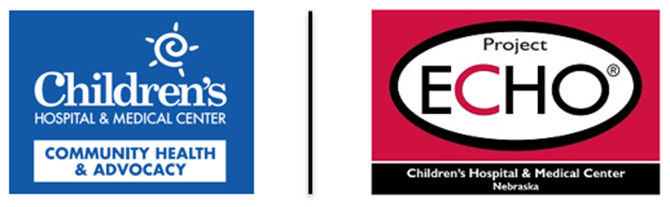 Presenter Disclosures
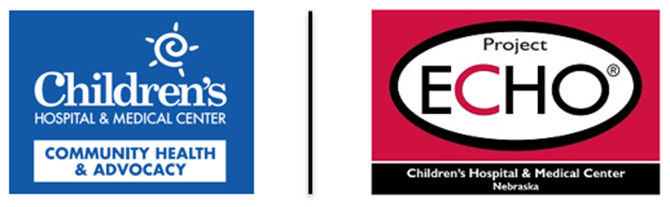 Overview & Learning Objectives
Identify at least 3 principles of behavior management that can be shared with parents of a child with ADHD.

Be able to describe the impact the ‘parent-child relationship’ has on the effectiveness of behavioral management of an ADHD child

List initial school recommendations for parents after their child is diagnosed with ADHD.
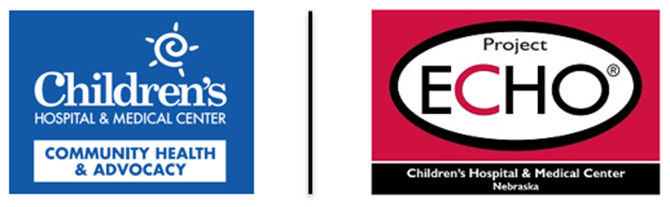 Principles of Behavior Management
Everything that is not medication
Psycho-education….Psycho-education…Psycho-education!
ADHD child : Parenting Style
Changes to Parenting Style:
Executive Functioning Delay
Verbal/non-verbal working memory; inhibition & interference control; self-awareness & self-monitoring; planning & problem-solving; anticipation & preparation to act; self-regulation over time; emotional self-control 
Quantifiable 30-40% delay
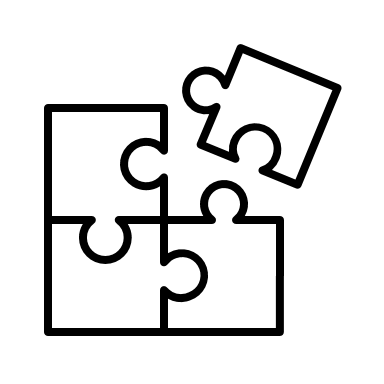 [Speaker Notes: Explain in as simple way as possible – neuro-developmental delay – at the profrontal cortex – delay in dev of EF skills – NO baring on IQ
If the parents don’t understand how ADHD works, you aren’t going to get them to change how they parent their child
I also talk about what medication can’t do (i.e., change the environment for them) and how sometimes medication makes a 180 degree change, but a lot of time you need the environmental changes to make that 180 degree change]
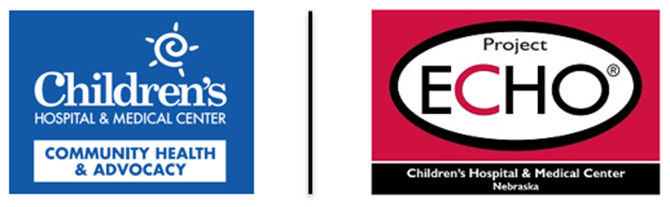 Principles of Behavior Management
More immediate & freq feedback (reinf/consq)
Verbal praise; attending; touch; tangible reward
NORMALIZE external motivation
Be consistent (over time; not give up too soon; across settings; across caretakers)
Less talking the better! Use your actions…
Keep disability perspective
Don’t personalize
[Speaker Notes: Delayed in internal motivation – have to use external motivation – louder (more in their face) and more often than those without ADHD
PERSONALIZE – Sense of self worth and personal dignity is not wrapped up in whether you win an argument or encounter with your child – no one is keeping score.]
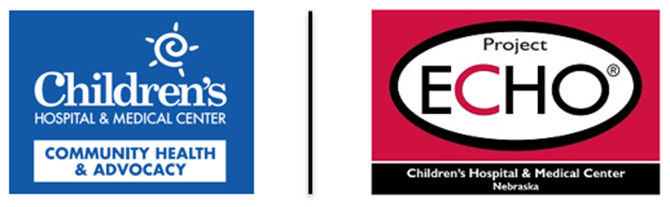 Parent-Child Relationship
Why does this matter?
Ongoing neg p-c interactions over time can     defiance      
      Defiance AND Inattention/Hyperactivity/Impulsivity
Essential to      positive p-c interactions as a part of beh. mngt. 
“Catch your Child Being Good” game; praise positive play behaviors; giving & taking attention
Ages 2-6: Referral to PCIT	 (Early is KEY)
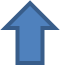 [Speaker Notes: Why? – Typically increased negative parent-child interactions 
         -- HARD to parents these kids 
        --- Parents struggle to understand why they just can’t sit still or why they just can’t focus &  by the time they come to us this has been going for many many years!
?? – How can I tell the difference between what is defiance and what is ADHD - TREAT BOTH --- they want to be able to give consequences to only defiant behaviors – and free ride for everything else – if we adjust the environment with expectations, command delivery, supervision, micro-managing then we can hold them accountable.]
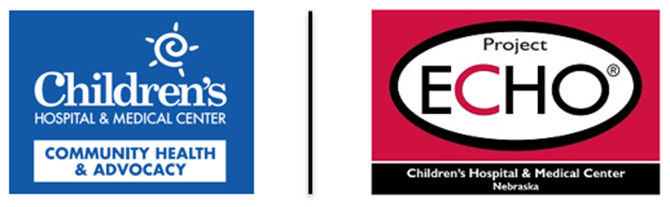 School Recommendations
Remember: School psychologists not allowed to diagnose
School eval vs Private testing and diagnosis 
Documentation of DX to school from MD
Determine need for IEP/504 Plan
Psycho-education 	
Neuro-developmental Disorder; impairments in school setting; required by law; same ‘starting line’
[Speaker Notes: ADHD is a neurodevelopmental disorder. When a disability such as this occurs in school and problems arise for the child directly due to this documented medical disability, then the school is required, by law, to make accommodations, resources, and support available for the student so that the student can start at the same ‘starting line’ as their peers. 
Maybe: differences between IEP and 504 plans]
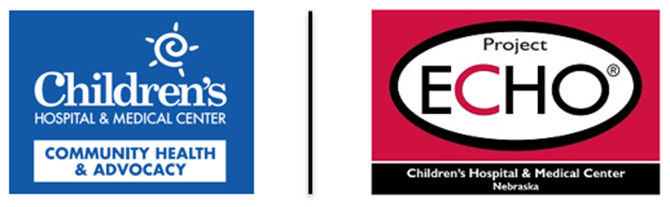 School Recommendations
Common accommodations: 
Preferential seating
ALL testing in quieter location
Check in/Check out Person – later on 
Behavioral Plan – aggression/disruption/off-task
Resource – academic delays 
Accommodations/Resources/Support tailored to student – “individualized” 
Help parent advocate for child!!!
[Speaker Notes: In summary: 
DOCUMENTATION 
EDUCATION
ADVOCACY]
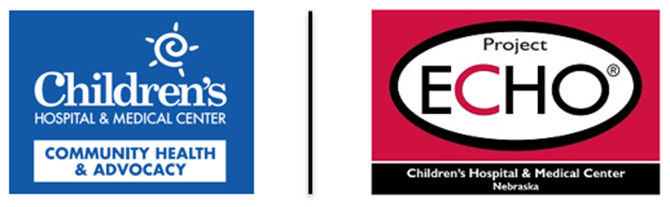 References
Barkley, R.A., (2005). Taking Charge of ADHD. The Complete, Authoritative Guide for Parents (rev ed.). New York: The Guilford Press
Barkley, R.A. ADHD FROM A to Z: Advances in the Understanding and Management of Attention Deficit Hyperactivity Disorder [PowerPoint slides].
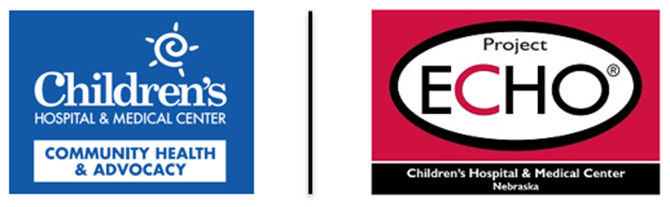 Questions?